Софья Васильевна Ковалевская
Первая русская женщина-математик, 
член-корреспондент 
Санкт-Петербургской Академии наук, 
профессор Стокгольмского университета, литератор и публицист
Софья Васильевна Ковалевская  родилась в Москве 15 января 1850 года в семье  артиллерийского генерала  Василия  Корвин– Круковского, занимавшего должность начальника арсенала.

 Когда Соне было 6 лет, отец вышел в отставку и поселился в своем родовом имении Палибино Витебской области.
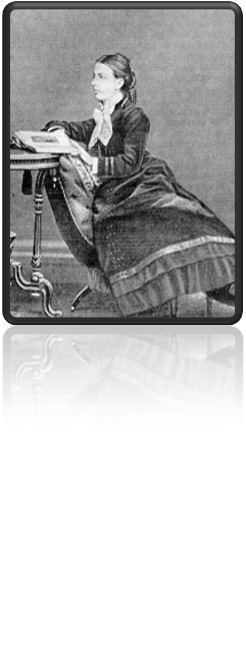 С раннего детства Софья пристрастилась к чтению литературы и научных книг .
       Математические ее способности проявились  впервые в возрасте 13 лет.
      Первым учителем  Софьи был  Иосиф Игнатович  Малевич, который увидел в Соне очень внимательную, исполнительную и трудолюбивую ученицу.
Был у Софьи дядя, Петр Васильевич, хотя он математике никогда не обучался, но любил пофило-софствовать по поводу математических сведений , о которых прочел в разных книгах, часто размышлял вслух в присутствии племянницы.
«От него я услышала впервые о квадратуре круга, об асимптотах и о других вещах подобного рода, смысла  которых я, разумеется, еще  не понимала, но которые действовали на мою фантазию, внушая мне благоговение к математике, как науке высшей и таинственной...»
В деревенском доме, куда семья переезжала жить на лето, во время ремонта не хватило обоев как раз на детскую комнату, а так как выписывать обои приходилось из Петербурга, то для одной комнаты решили не связываться с такой волокитой.
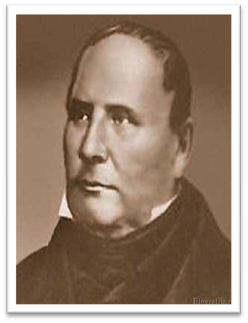 По счастливой  случайности  на эту оклейку пошли листы литографических лекций профессора математики М.В. Остроградского  о дифференциальном и интегральном исчислениях
«Я помню, как  в детстве проводила целые часы перед этой таинственной стеной, пытаясь разобрать хоть отдельные фразы и найти  тот порядок, в котором листы   должны бы следовать друг за другом. От долгого, ежедневного созерцания  внешний вид формул так и врезался  в моей памяти...»
Много  лет спустя, в 1865 году,  Софья брала первый  урок  дифференциального исчисления у известного преподавателя  математики  в Петербурге,  Александра Николаевича Страннолюбского. Он был удивлен, как скоро пятнадцатилетняя девочка усваивает понятие о пределе и о производной, как будто наперед о них знала...
В те времена в России, да и во многих западных странах, женщин не допускали в высшие учебные заведения, но увлечение математикой было настолько велико, что в 18 лет Софья  позабыла  обо всем на свете.
В 1868 году она выходит замуж за Владимира Онуфриевича Ковалевского, ученого-палеонтолога, больше для того, чтобы иметь право на выезд за границу, где она  собирается поступать в университет и серьезно изучать математику.
3 октября 1870 года Софья Васильевна добивается аудиенции у профессора Берлинского университета  выдающегося математика Карла  Теодора Вильгельма Вейерштрасса.  Она блестяще решает предложенные ей труднейшие задачи и убеждает Вейерштрасса в своих исключи-тельных способностях. В течении четырех лет берет  частные уроки у великого математика.
В 1871 году  Софья со своим мужем дважды ездила в Париж, где жила и принимала участие в революци-онной деятельности ее сестра Анна. Софья  прожила при Парижской коммуне с 5 апреля по 12 мая и вместе с сестрой под грохот бомб и снарядов, рискуя жизнью, ухаживала за ранеными бойцами-революционерами.
Зиму 1873  и  весну 1874 года  Ковалевская посвящает исследовательской научной работе 
	«К теории дифференциальных уравнений в частных производных»
Работа вызвала восхищение ученых,
	Геттингенский университет присудил Софье Васильевне степень доктора философии по математике  и магистра изящных искусств.
В возрасте 24 лет с докторским дипломом в «кармане» С.В.Ковалевская возвращается в Санкт-Петербург, но в царской  России женщина имела право преподавать только арифметику в младших классах гимназии,
	для первой женщины- математика не нашлось университетской кафедры…
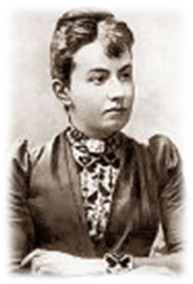 24 июня 1874 ее назначают профессором сроком на пять лет.
	Конечно, она не ограничивается преподавательской  деятельностью и по-прежнему занимается литературой.
Но в этот тяжелый период своей жизни Софья Васильевна, отличаясь разносторонним образованием, занимается литературой и публицистикой , пишет стихи, романы, научные обзоры , театральные рецензии…
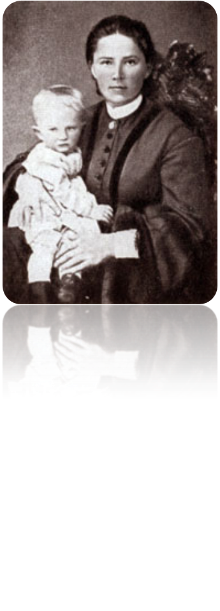 В 1883 году Ковалевская уезжает в Берлин, а 30 января 1884 года Софья Васильевна прочитала свою первую лекцию в Стокгольмском университете.
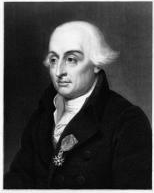 В этот же период она исследует одну труднейшую задачу, над которой работают  величайшие умы  человечества  Эйлер и Лагранж,  и добивается выдающихся результатов.
6 декабря 1888 года  Парижская академия наук известила Софью Васильевну о том, что ей присуждена премия Бордена.
     На конкурс были  представлены 15 работ, Софья Васильевна для своей работы выбрала девиз:
 «Говори - что знаешь, 
делай - что должен, 
будь - чему быть». 
Ее имя стало известно всему миру. О ней писали все газеты.
Через  год, за дополнительные исследования той же проблемы  Шведская академия наук присуждает Ковалевской премию короля Оскара.
Благодаря стараниями великого русского математика П.Л.Чебышева,  7 ноября 1889 года Петербургская академия наук избирает Ковалевскую своим почетным членом-корреспондентом на физико-математическом  отделении Российской академии наук.  
	О ней  пишут журналы и газеты всего мира, ее чествуют на многочисленных вечерах, посвящают ей сонеты.
Однако, когда в апреле 1890 года , вернувшись на родину, Софья Васильевна  пожелала присутствовать, как член-корреспондент, на заседании Академии, ей ответили:
	«Пребывание женщин на таких заседаниях 
    не в обычаях Академии!»
	Большей  обиды ей не могли нанести в России
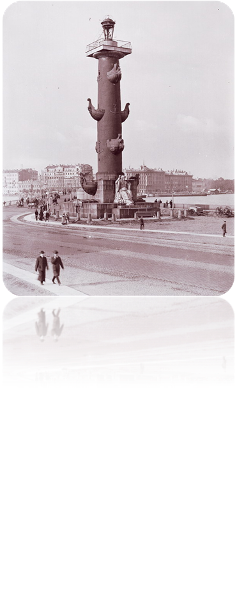 Ничего не изменилось на родине Ковалевской после присуждения ей академического звания. В сентябре она вернулась  в Стокгольм.
 В конце 1891 года  по дороге  из Франции в Швецию она сильно простудилась и заболела воспалением легких
В возрасте 41 года, в полном расцвете творческих сил, не испытав радости возвращения на родину,  Софья Ковалевская умерла .
С разных концов Европы в день похорон прибыли телеграммы, письма, цветы...
	На похоронах один из друзей Ковалевской сказал:

	«Софья Васильевна, 
Вы всегда будете славой  нашей родины, вас оплакивает вся ученая и литературная  Россия! 
	Вам не суждено было работать на родине, но Вы остались преданной союзницей  юной России, той России, которой принадлежит будущее!»
Образ Софьи Васильевны Ковалевской, талантливейшей женщины-математика, которая в годы темной реакции  и нелепых предрассудков с необычайной  смелостью  и настойчивостью  пробивала  себе  дорогу  к науке  и свету, еще долго  будет  вызывать восхищение передовых людей России и всего мира.